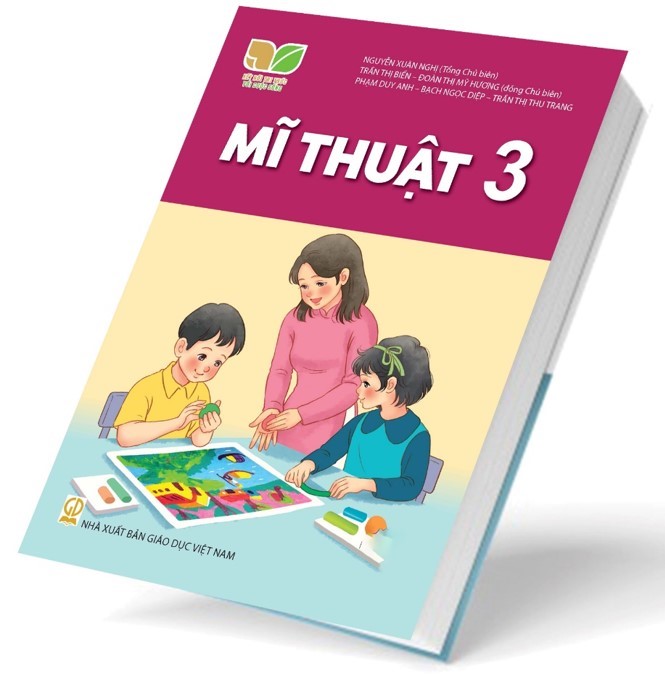 MĨ THUẬTLỚP 3
Trường:………………………………………………………………
Giáo viên:…………………………………………………………..
Lớp:……………………………………………………………………
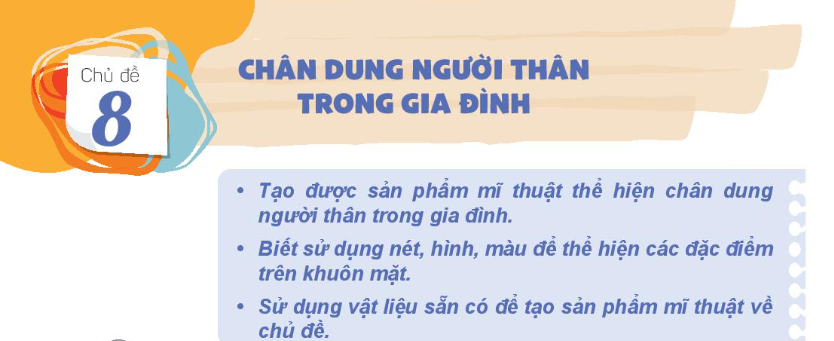 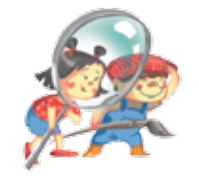 Định hướng nội dung:
– Nêu một vài đặc điểm về chân dung nhân vật trong các bức ảnh sau (khuôn mặt, mái tóc, trang phục,…).– Em sẽ chọn chân dung của ai trong gia đình để thể hiện sản phẩm mĩ thuật? Hãy miêu tả về đặc điểm trên khuôn mặt của người đó.
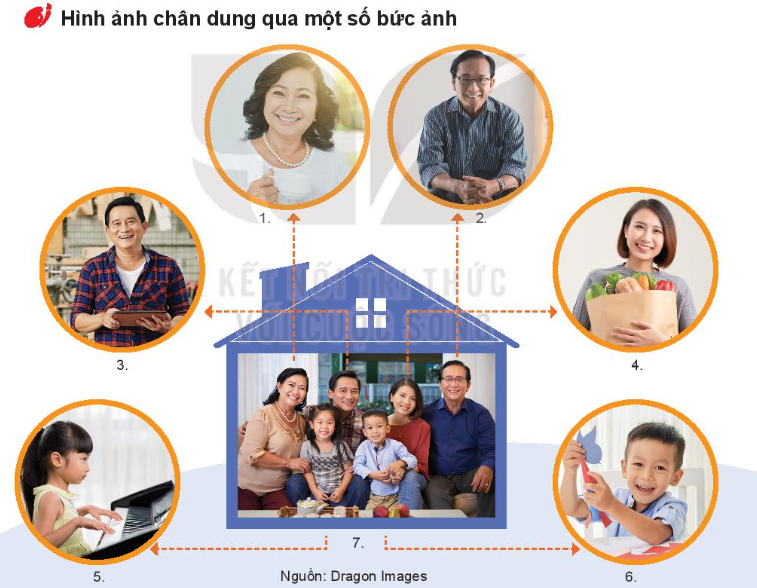 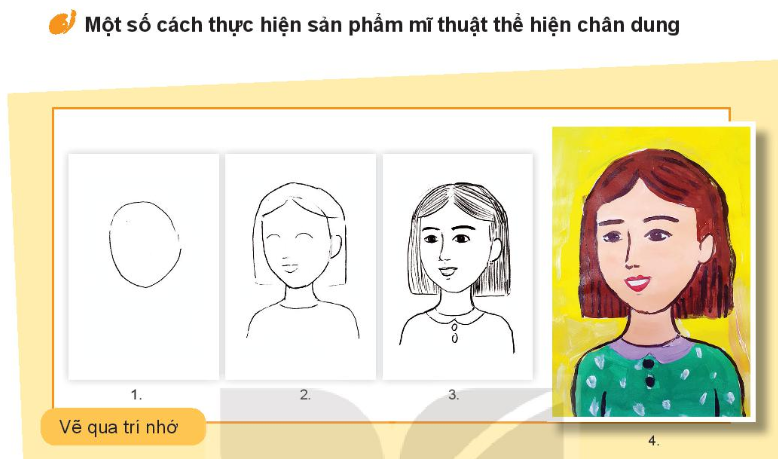 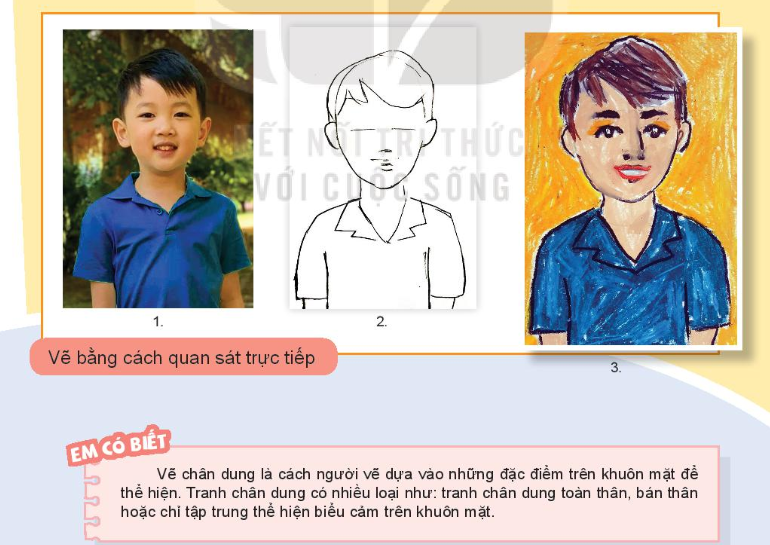 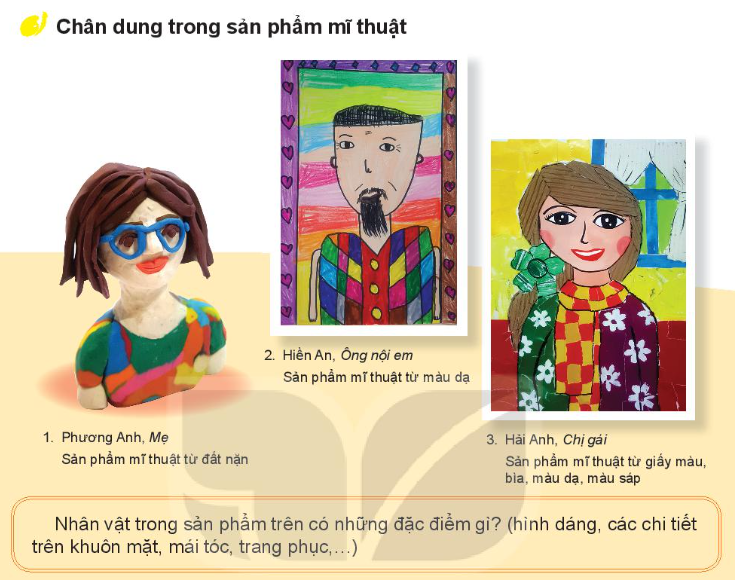 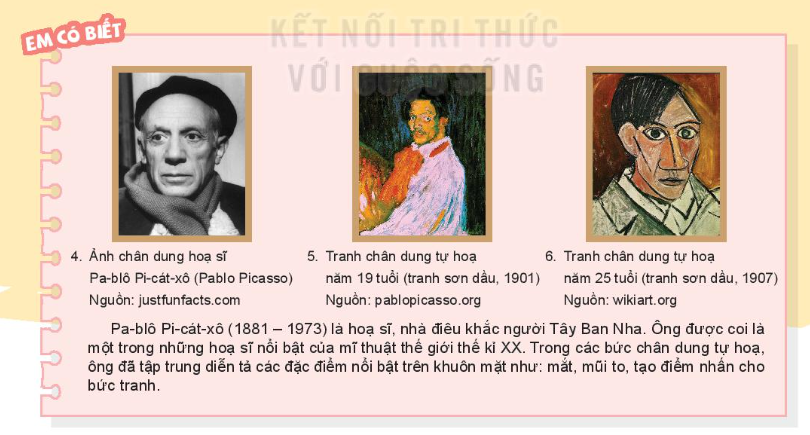 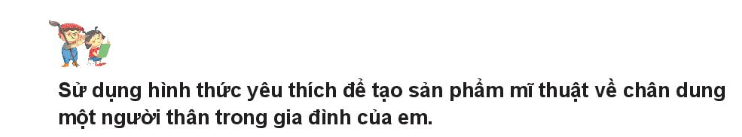 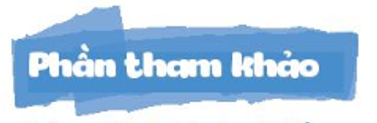 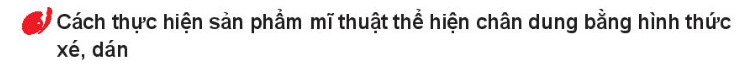 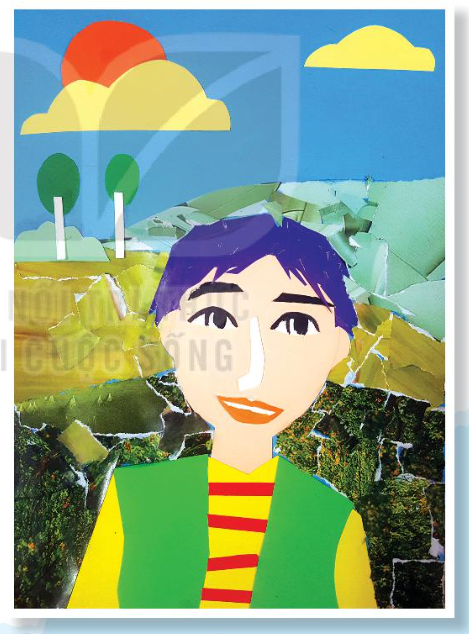 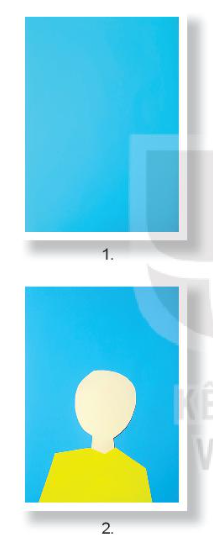 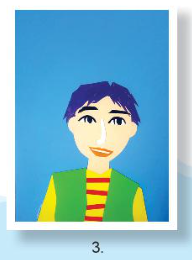 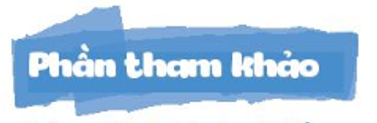 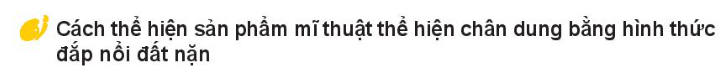 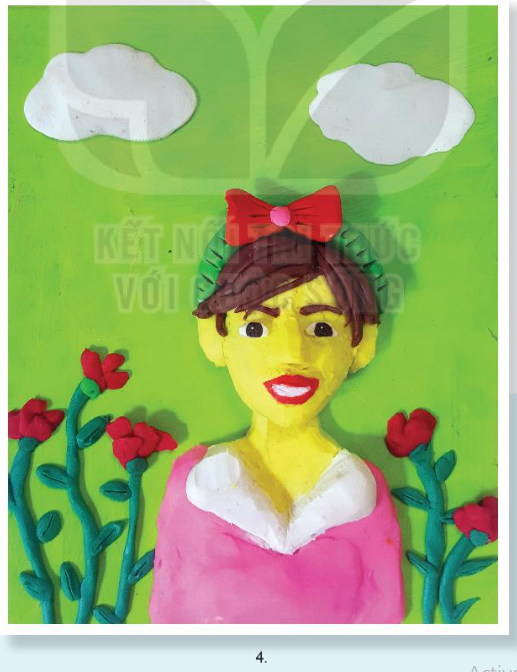 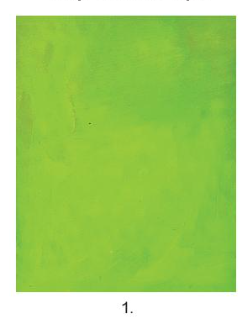 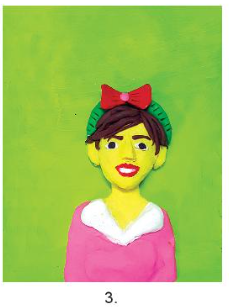 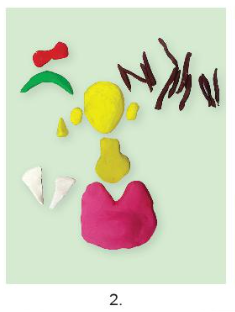 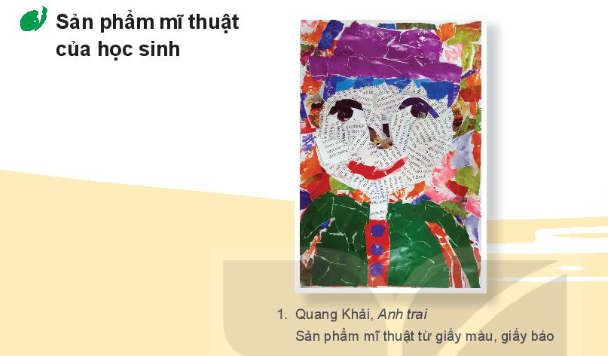 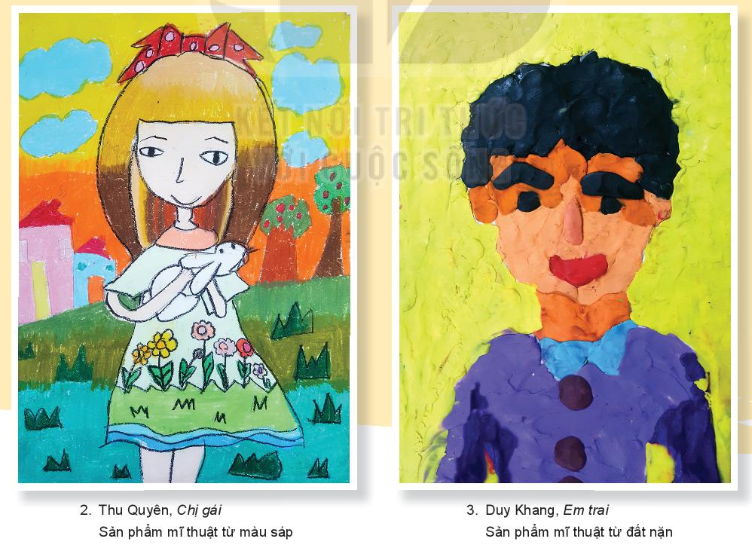 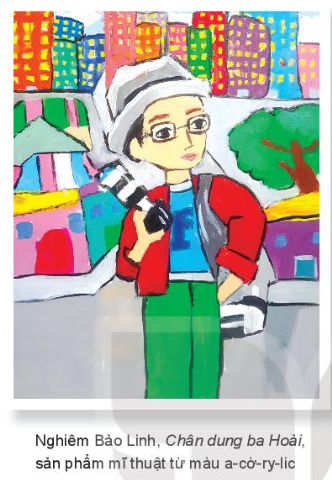 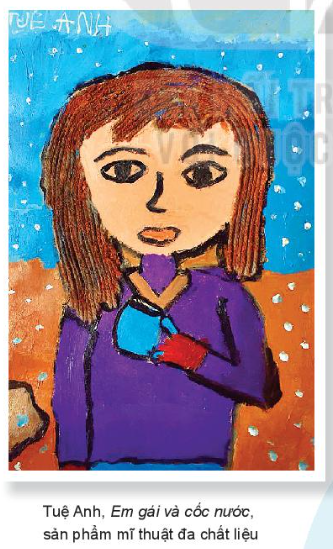 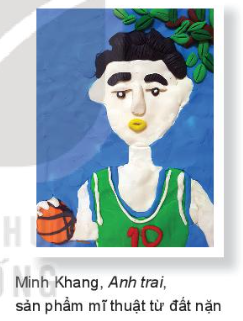 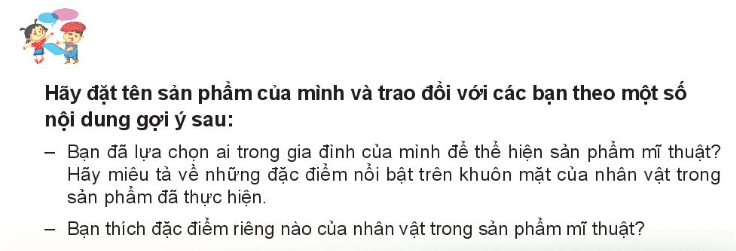 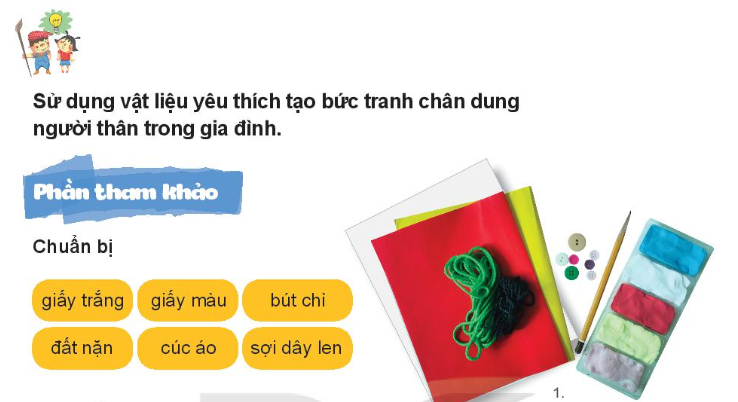 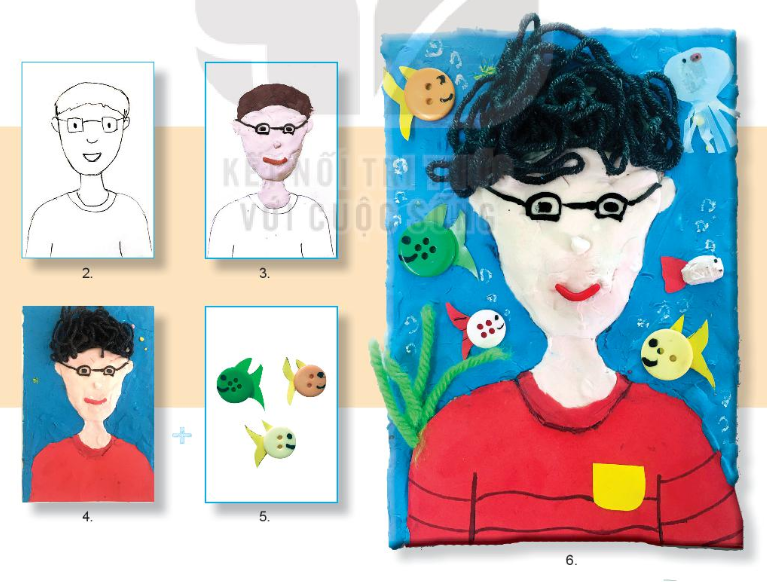 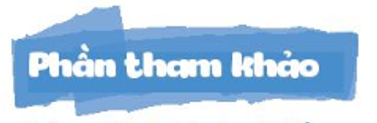 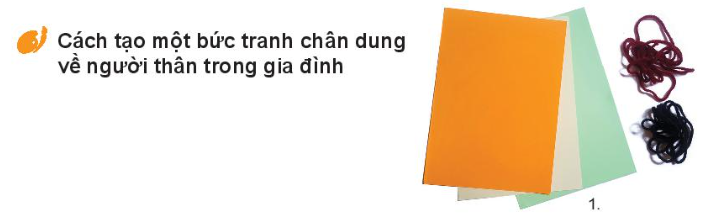 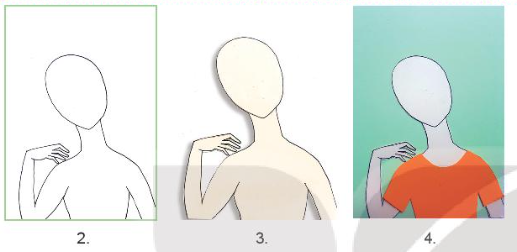 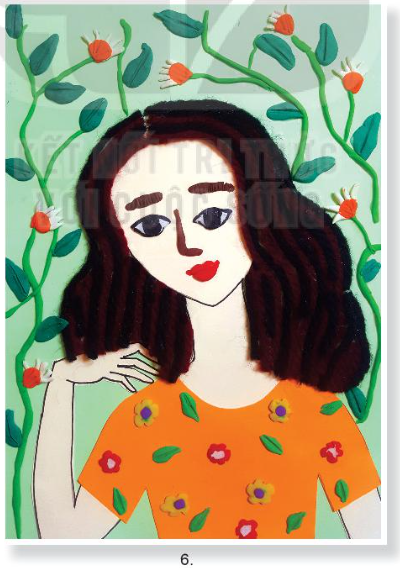 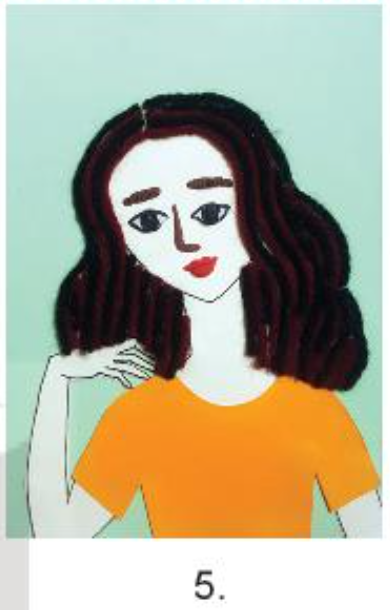